UNDERSTANDING EVALUATION FROM MULTIPLE PERSPECTIVES: MAXIMIZING VR’S PARTNERSHIPS UNDER WIOA
Summit Reading Group Facilitator
	Darlene A. G. Groomes

        Fundamental Group
     	Barbara Burkett, Karen Carroll, HarrietAnn Litwin, 	Jeff Stevens, Paige Tidwell

        Principal Group
	Allison Flanagan, Mark Kinnison
8th Summit Conference
San Diego, California
September 2015
SuRGE-6:  SUMMIT READING GROUPS FOR EXCELLENCE
Represented seven states across the nation

Read Evaluation Roots: A Wider Perspective of Theorists’ Views and Influences by Marvin C. Alkin (2013)

Session PowerPoint and Presentation Takeaway Element will be available at: http://vocational-rehab.com/summit-reading-groups/project-development/
EVALUATION ROOTS: A WIDER PERSPECTIVE OF THEORISTS’ VIEWS AND INFLUENCES ALKIN (2013)
Focused on three chapters with which SuRGE-6 members connected best:  
Enlightenment
Sensemaking
Getting People Involved

Challenged by theoretical orientation; how to make information application-oriented?

Connection to WIOA and its application in the changing environment 
Present: Regulations out January 2016
Future: As programs roll-out; performance reports and evaluations
ADMINISTRATORS’ CONTEXT
Utilizing partnerships to enhance performance and continuous improvement
Unified or Combined State Plan
Common performance measures
Dual-customer approach: Individual with a disability and employers
Accessibility
Services to groups
Funding

Leveraging resources through program evaluation
Existing data within core partners
Streamlining
ENLIGHTENMENT
“The aim is to provide sound information that people in authority can use to make things better for the often disadvantaged people the serve.”
Carol Hirschon Weiss
Evaluators strive to work for the improvement of a program

The three distinctive attributes of evaluation:
It’s task- What type of interventions are being used, and how well do they function?

It’s situation- Is it responsive to the desires and needs of program constituents?

It’s mission- Is it helping society?
ENLIGHTENMENT
The Evaluator’s role as an expert on method 

Method is the main touchstone

The method’s credibility offers the promise of unbiased and accurate information


Policy makers and administrators want to learn about which programs and procedures stand the best chance of improving the lot of their people
HOW TO ADDRESS UNDER WIOA
Emphasis on partnerships in the world of WIOA 
How to align evaluation as a professional practice

How does VR maintain its mission while partnering with others?

Performance measures  
The role of politics, and acknowledging the limits of evaluation

Staying relevant during all phases of evaluation

What will be measured? Closer look at rehab rates while at the same time emphasizing other measures such as activity in PETS.
PERCEPTION….
...is not always REALITY
SENSEMAKING
“Deliberate decision-making and action, informed by thoughtfully planned evaluation.”
Melvin M. Mark and Gary T. Henry
Social betterment as the guiding star

Values & well-being of others: Planning identifies what is most valued by the stakeholders & infuses into the evaluation;


Policy analytic: Planning involves  awareness of the big & little picture, impact of evaluation, anticipated intended & unintended consequences;


Decision-making environment: Choosing method that has greatest impact on social betterment, decision making, and action.
SENSEMAKING
Alternative pathways of influence
Draw out the expected impact made by the evaluation 
Sequence of influence, along with potential risks of interruption within the sequence 
Identifies the purpose, condition of evaluation, and way to obtain meaningful information versus simply meeting requirements,

Share findings in a way that connects with the natural “sense-making” processes of relevant stakeholders
Know the audience and intended users of the information
Get the most accurate answer to the most pressing question
HOW TO ADDRESS UNDER WIOA
Emphasis on partnerships in the world of WIOA 

As we work to put Americans with significant barriers to employment, back to work, evaluation planning identifies the multiple methods of valuing the partnerships required under the law.

Questions could ask:
What is the level of awareness among local staff of the various workforce programs that serve out of school youth? Why is this important?   
How would knowing level of awareness impact local or state agreements?  
How would information that has the greatest impact on putting youth to work be best captured ?
[Speaker Notes: Partnerships: Intent of WIOA
Required reporting vs program evaluation
What does system look like today? Pre-test
Following implementation ( 1 year-post)
What is hoped to be achieved? What are the fears? What is the buy-in?]
HOW TO ADDRESS UNDER WIOA
Performance measures

Performance measure reporting, in itself, is not program evaluation. Shear numbers do not tell the story. 

That data, however, can be used to pose evaluation questions.  Sense-making can help  to prioritize:
Questions if more than one surfaces
The multiple methods of evaluation
The consequences of the information learned, and 
How the information should be disseminated. 


Example: 
“Increasing self-sufficiency and prosperity of workers” (one of WIOA stated purposes and a public policy issue)
As the guiding star in evaluation planning, this purpose could potentially  assist in the development of a focused customer satisfaction survey for those who sought services for career advancement
HOW TO ADDRESS UNDER WIOA
Closer look at rehabilitation rate (Specific States Need to Show Percentage Increases by 2018)

Difference between using evaluation as means to satisfy a reporting requirement and as a means to provide important information, which informs policy and decision-making.

By using social betterment as a guiding star, evaluation activities can be narrow or broad, but all feed the over-arching need of  this one question. 

Focus on WHY this information is important and how it contributes to the well-being of others, allows for the program evaluation activities to be built strategically and thoughtfully.
GETTING PEOPLE INVOLVED
“It was the users, not the report, who played a critical role in the evaluation process.”
Jean A. King
Employ “Utilization Focused Evaluation”

Four key concepts
The evaluator needs to facilitate usage of the evaluations in the agency

Building evaluation capacity within the organization is important

Interpersonal skills are crucial (communication, relationships, etc.)

Evaluators need to teach participants (management and counselors)
GETTING PEOPLE INVOLVED
Michael Quinn Patton
Process use (from Chapter 23)

Draws attention to individual changes in thinking and behavior among those involved in the evaluation as a result of learning that occurs

Helps those we work with learning to think evaluatively
place value on specificity and clarity
being systematic
making assumptions explicit
distinguishing inputs and processes from outcomes
separating statements of fact from interpretation and judgments

HELP PEOPLE THINK IN THESE WAYS; Learn how to learn, not just rely on a delimited set of findings
HOW TO ADDRESS UNDER WIOA
WIOA and good agency management require that evaluation findings be utilized for improvement of outcomes for both staff and clients
Evaluate and ACT on trends in client outcomes to identify regions/counselors that may need assistance

Evaluate and ACT on  the current usage of PETS dollars to ascertain if this will be an issue for your agency

Evaluate  and ACT on resources and client population to avoid OOS


Capacity building  of evaluation will be essential as the need to examine agency needs increases
[Speaker Notes: Examples from Virginia:

We have FINALLY achieved good communication from the regional director down to the counselor level in helping them understand evaluations/data.  

OOS we used to close then open all on waiting list.  This lead to being overwhelmed quickly.  The counselors needed clients but our $ ran out too quickly, so we have gone to opening by date of eligibility on waiting list allowing a few hundred clients in at a time.  This helps counselors who have dwindling caseloads and keeps money in somewhat of a controlled state.  It wasn’t until all parties involved (counselors, managers, myself) talked that we all understood the issues from both the counselor, and client perspective.

PETS:  While we wait for AWARE to tell us how much we are spending on PETS we needed an idea to see if this was going to be an issue for us.  We needed to work with fiscal and counselors to make sure they were recording services correctly so we can meet our goal.

Common measures:  We have a scorecard that goes out monthly to managers and contains info down to the counselor level.  We will have to do some training on the new measures.]
HOW TO ADDRESS UNDER WIOA
Good communication/interpersonal skills

In order to set up fiscal/counselors’ tracking for PETS monies

Communicate to staff and clients Order of Selection (OOS) policies and status
Why it is necessary 
Estimated time on the waiting list 
Procedures to take clients off the waiting list

Communicate the change in common measures so counselors and managers are cognizant of what is measured

Teaching the findings and process of evaluation
Teach common measures and how these are calculated to managers and staff so that they can track progress

Have management and staff understand what led the agency to OOS and develop strategies to operate without this limitation
PERFORMANCE MEASURES “Sanctions for states that fail to meet targets”
Employment 
(2nd and 4th quarter accountability; retention)
Earnings
Credential attainment
Measurable skill gains
Serving employers

These indicators add employment outcomes on earnings and effectiveness in serving employers, and include educational measures for credential attainment and skill gains.
Workforce3 One Webinar: Session 4, Performance Accountability System (September 2014)
WIOA Game Plan for Low-Income People: http://www.clasp.org/issues/postsecondary/wioa-game-plan
ION https://wioa.workforce3one.org/page/about
HOW AND WHY ALKIN (2013) PROMOTES ACCOUNTABILITY WITH THE INDICATORS
Performance reports
10 reports required to inform on outcomes for core programs
Level of performance for core programs 
Level of performance for individuals with barriers to employment (disaggregated) 
Total number of participants served 
Number of participants who received and exited career and training services within 3 years 
Average cost per participant for career and training services 
Percentage of participants who obtain unsubsidized employment in relevant field 
Number of individuals with barriers to employment served 
Number of participants co-enrolled 
Percentage of annual allotment spent on administrative costs 
Other information for program comparisons with other States

Evaluations
Promote continuous improvement, achieve high performance, achieve outcomes

Fiscal and management accountability
Promote efficient collection and use for reporting, monitoring, and preparing annual reports.  Must have access to quarterly wage records and interstate arrangements
EXAMPLE OF EVALUATION UNDER WIOA
PARTNERSHIP * PLANNING * METHOD * IMPROVEMENT * VR MISSION
Youth program elements across all workforce programs
Financial literacy
Entrepreneurial skills training
Labor market services
Transition to postsecondary education and training
Education offered in same context as workforce preparation activities and training for occupation/cluster

PETS
Job exploration counseling
Work-based learning experiences
Counseling on opportunities for enrolling in postsecondary education
Workplace readiness training
Instruction in self-advocacy
Other
LEAD Center Webinar: Understanding changes regarding youth services, Part 3 (June 2015)
GROUP DISCUSSION
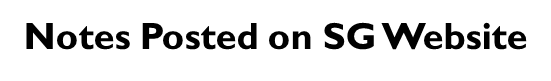 What are your experiences with PLANNING FOR EVALUATION and IMPROVEMENT under WIOA? 
State requirement for a unified approach
Individual program planning approach (internal plans for integrity with PETS/Business)



What action steps are you taking to ‘engage’ customers/obtain FEEDBACK-CONTINUOUS IMPROVEMENT in these busy times?


What common TOOLS can be used to complete EVALUATION so that we have comparison across states?
Pre-employment Transition Services (PETS)
Order of Selection (OOS)
Business Services
Notes Posted on SG Website
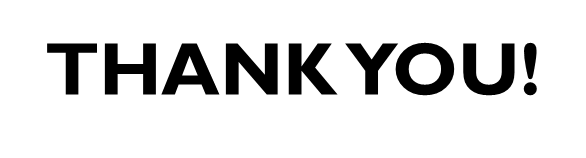 FOR MORE INFORMATION
Darlene Groomes  			Summit Group Website
248-370-4237 			www.vocational-rehab.com
groomes@oakland.edu
Three takeaway publications that can help your team to conceptualize working in partnership and striving to improve how and why these partnerships work:
To join a future reading group, visit: 
http://vocational-rehab.com/summit-reading-groups/